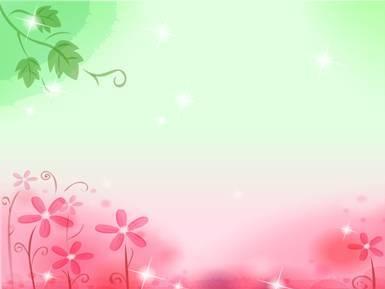 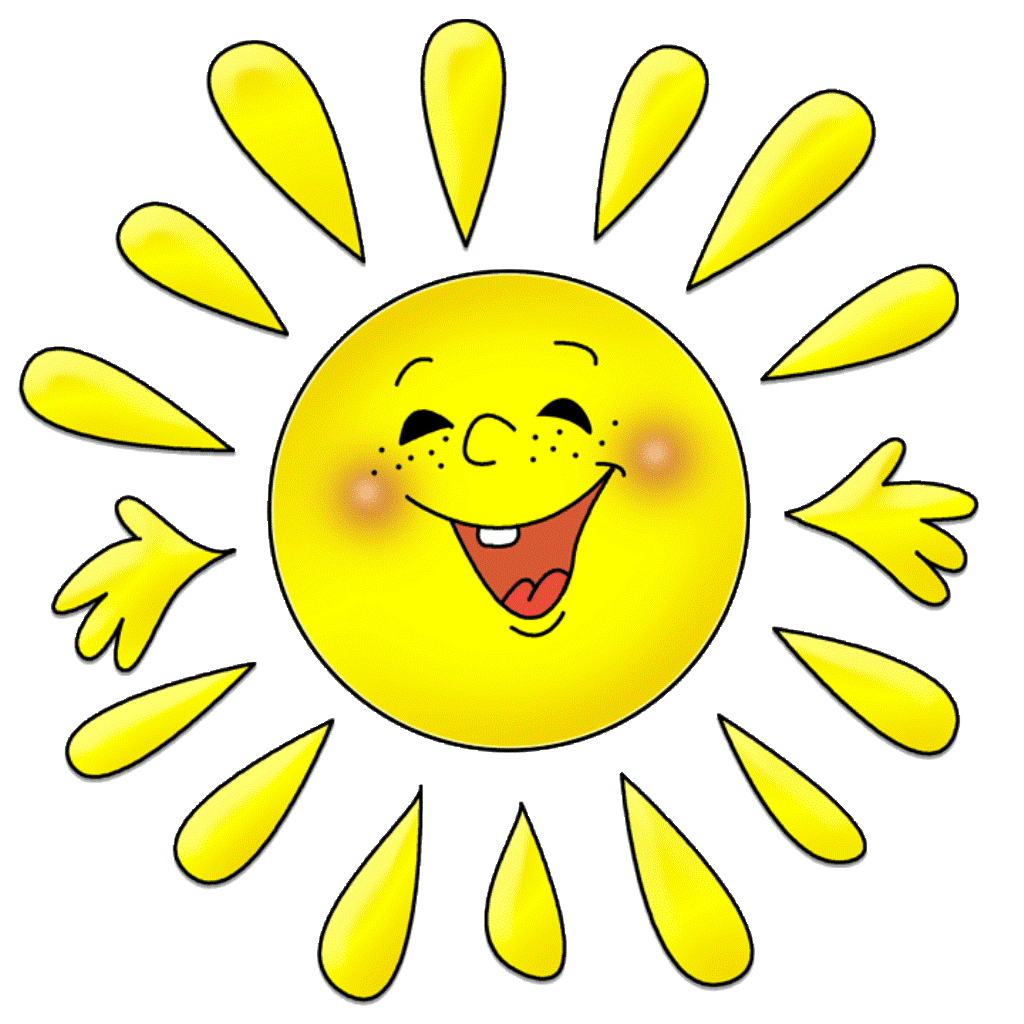 Добро пожаловать в группу «Солнышко»воспитатель:Можнова Наталья Викторовна
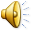 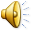 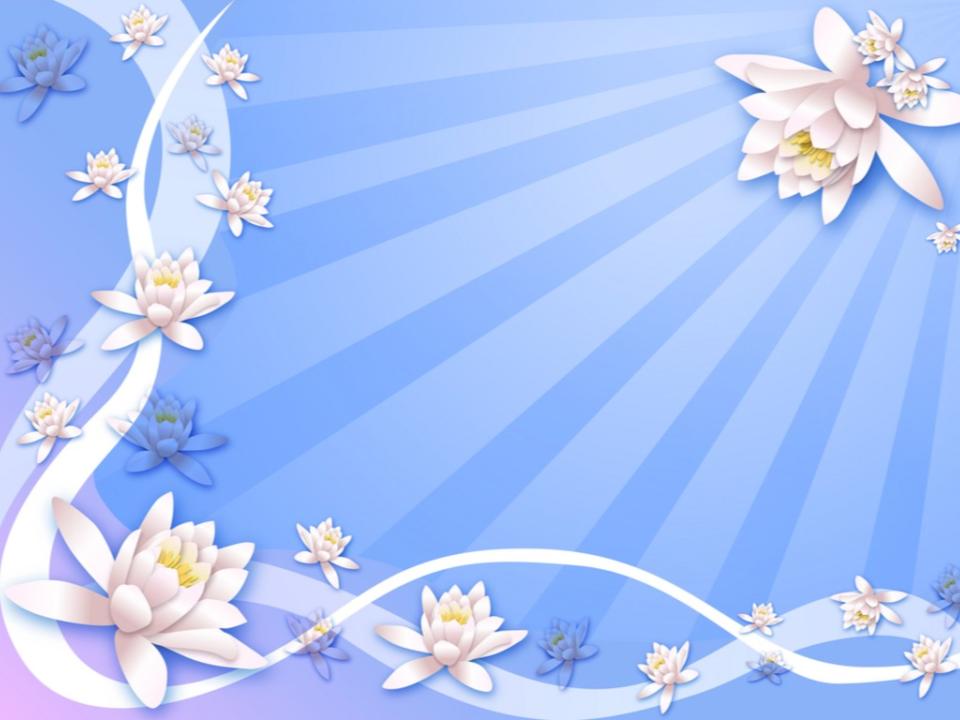 У нас беззаботное детство
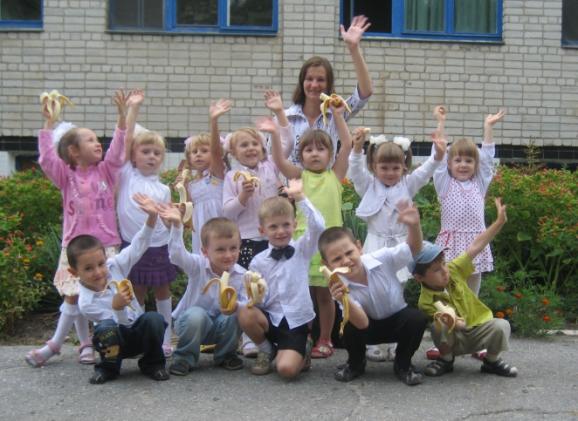 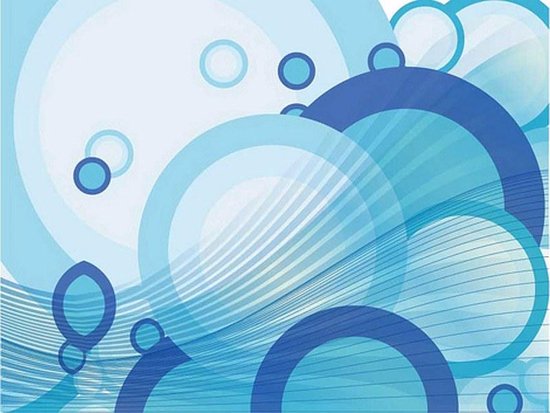 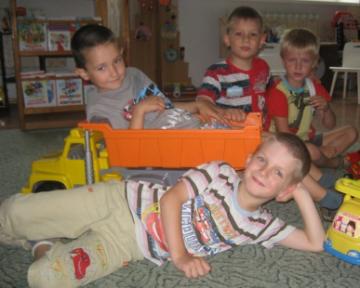 Мы любим играть без устали
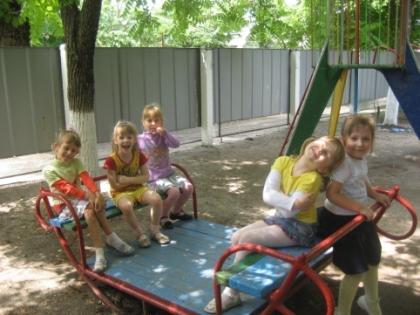 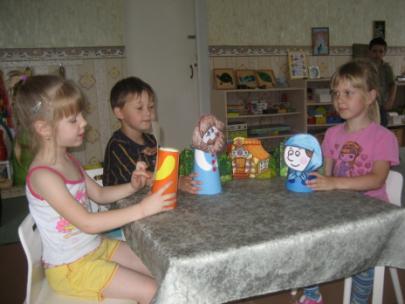 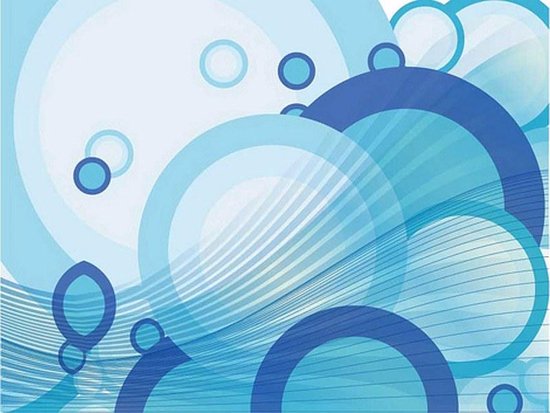 Гулять не жалея ног
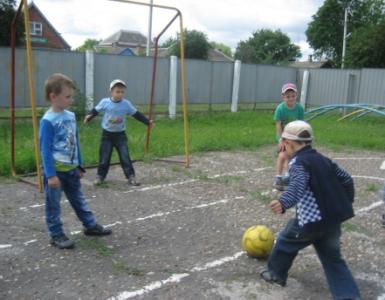 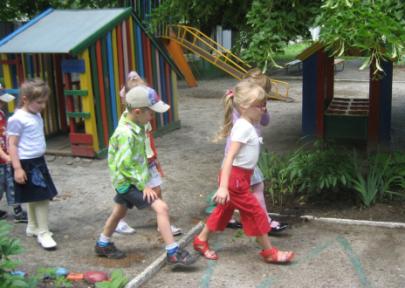 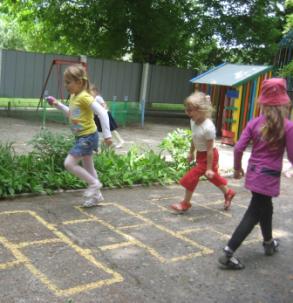 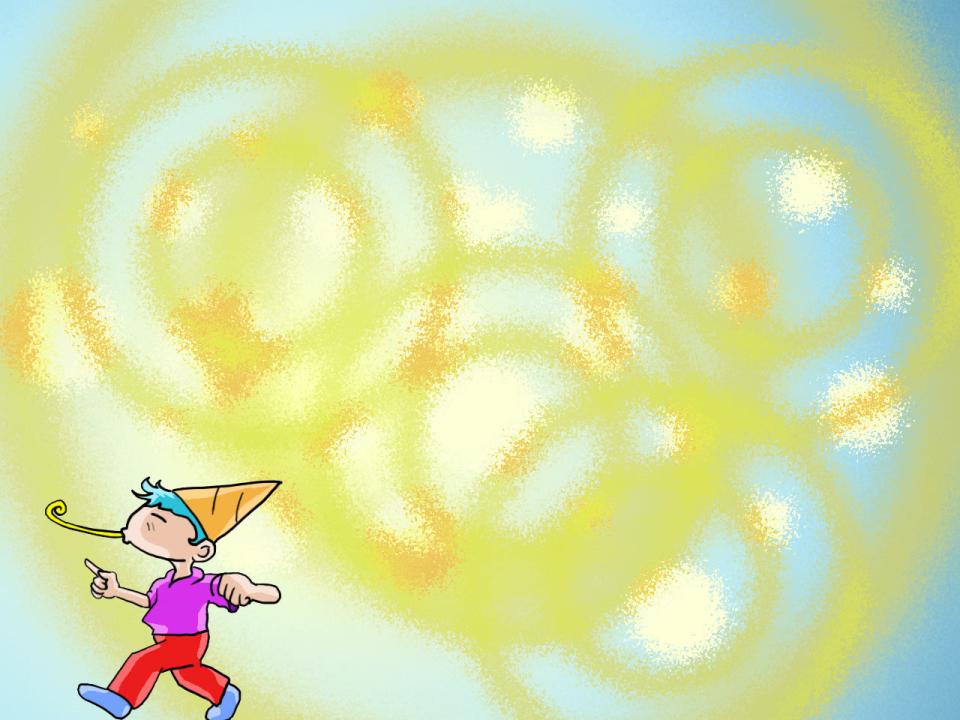 Любим праздники и развлечения
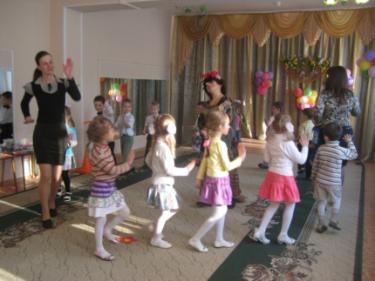 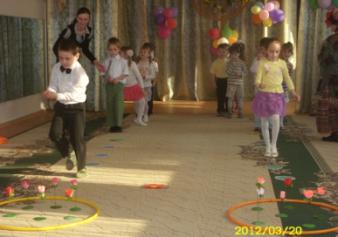 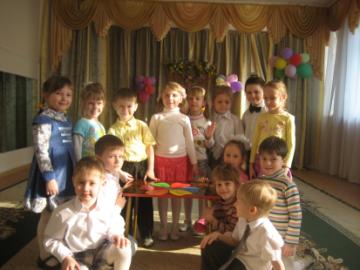 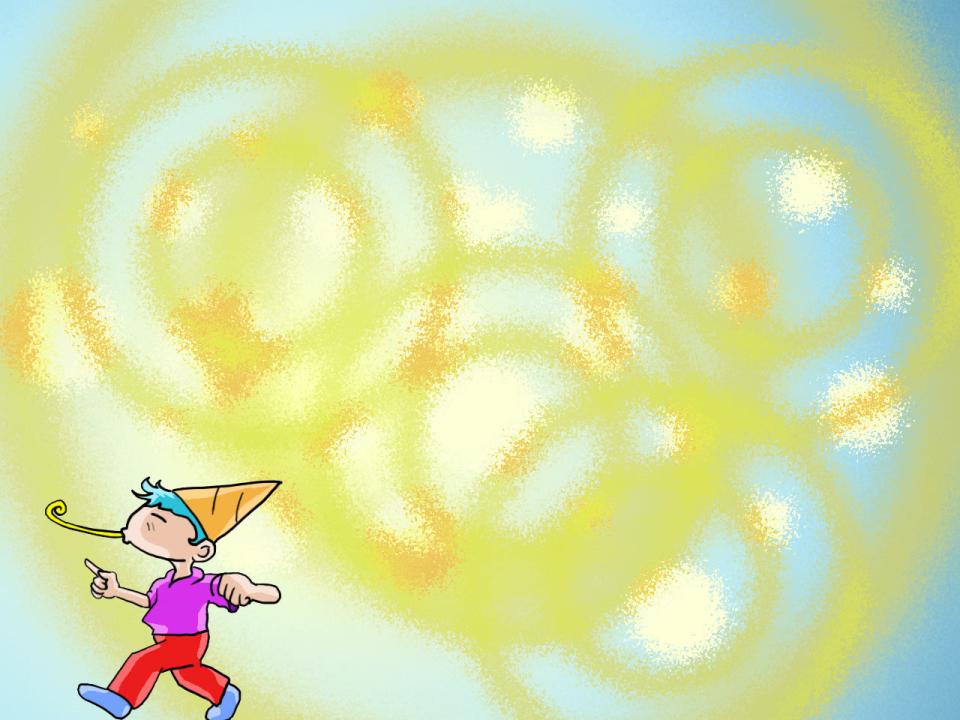 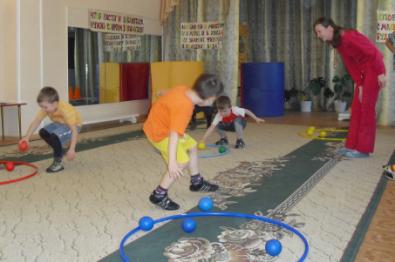 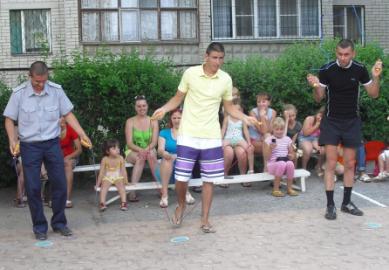 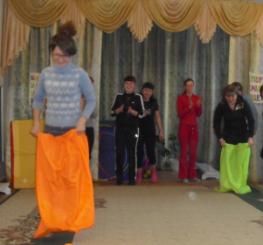 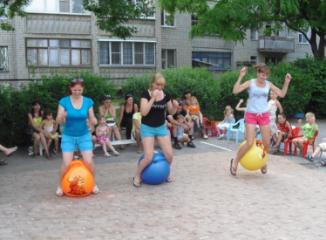 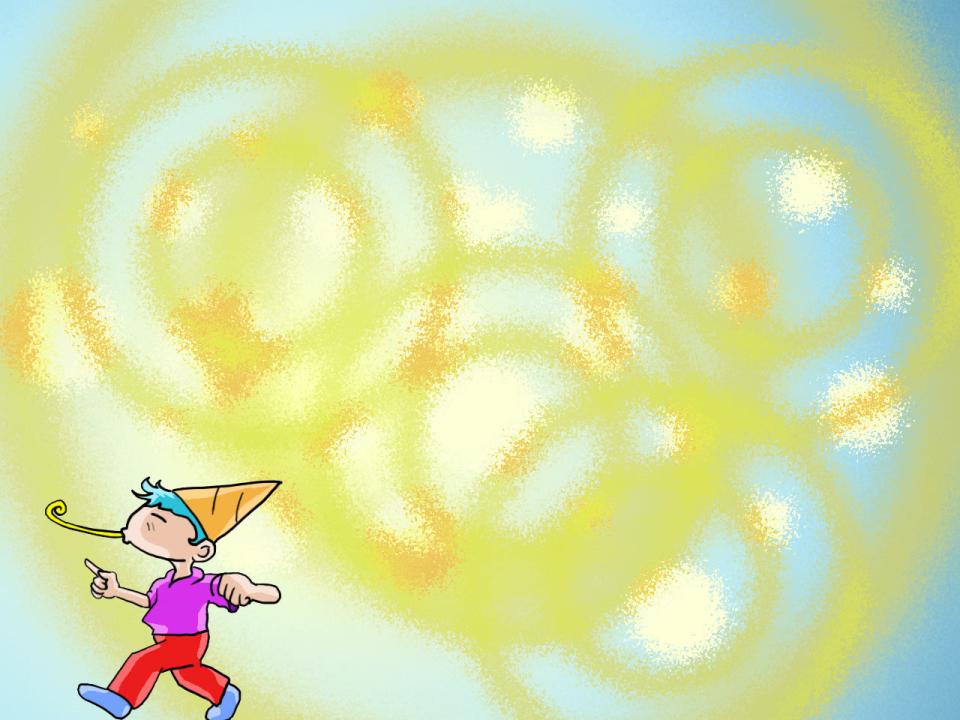 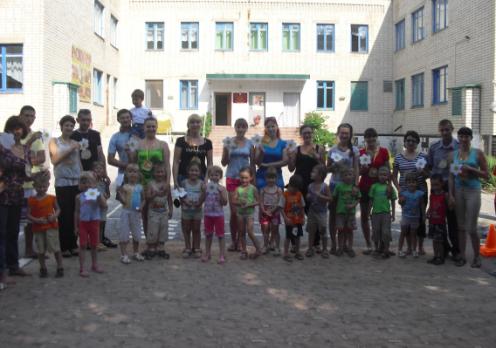 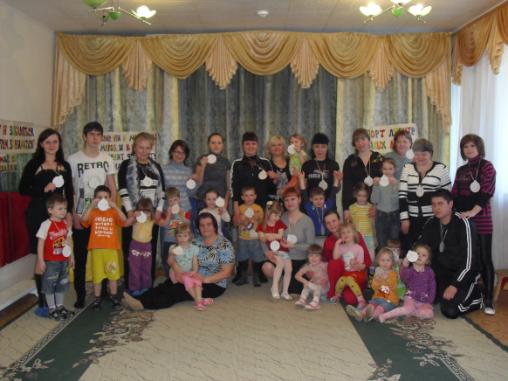 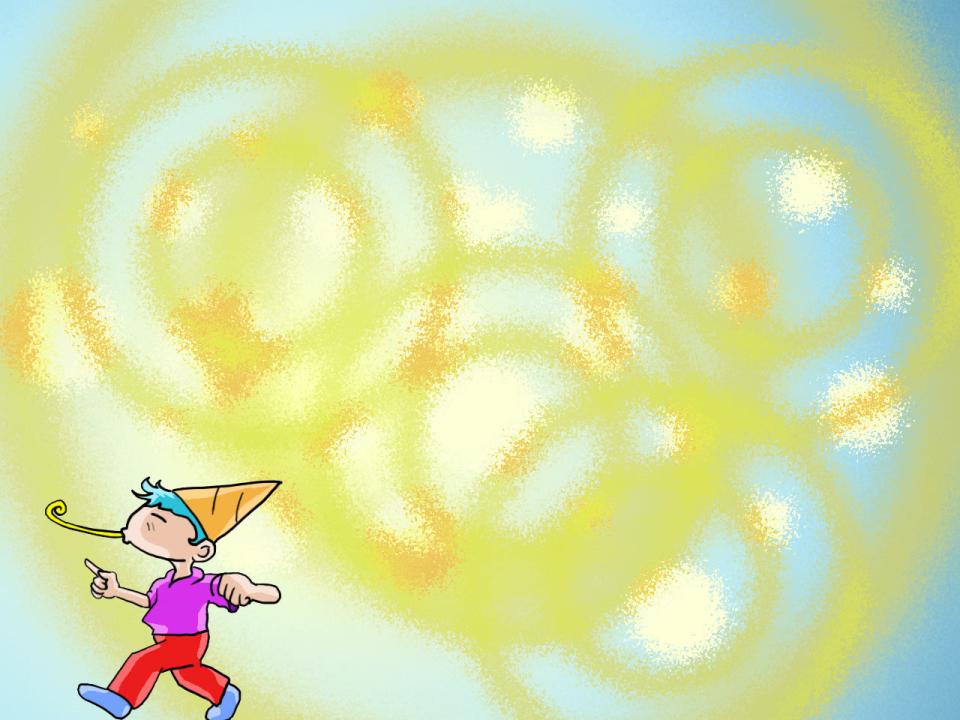 К стихам у нас особое призвание
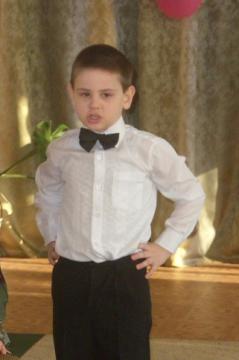 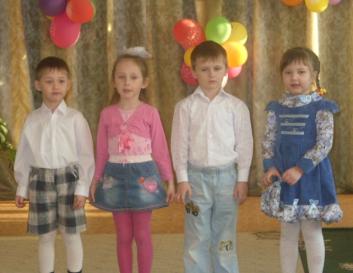 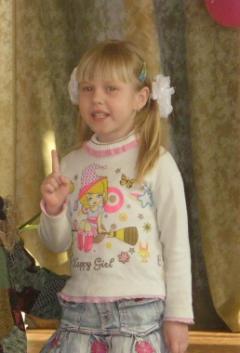 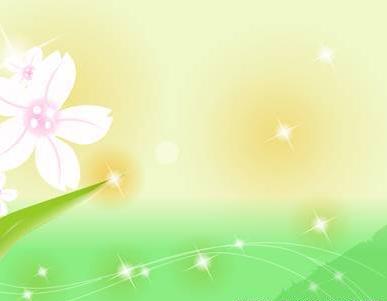 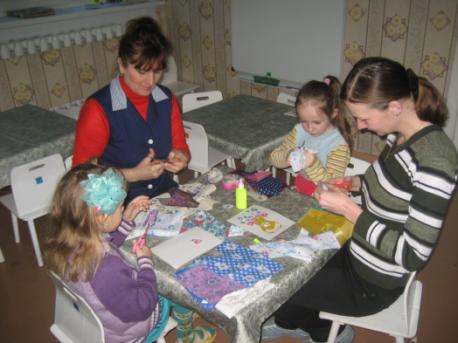 Нам нравится изготавливать поделки
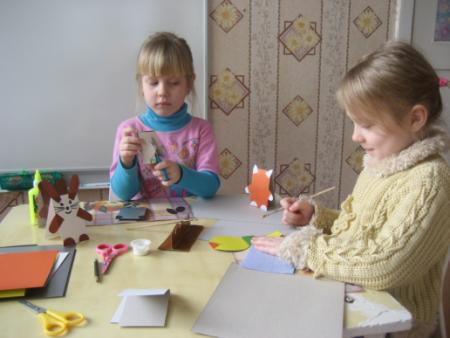 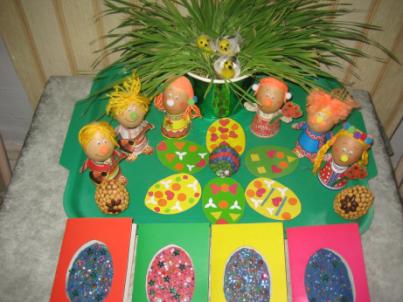 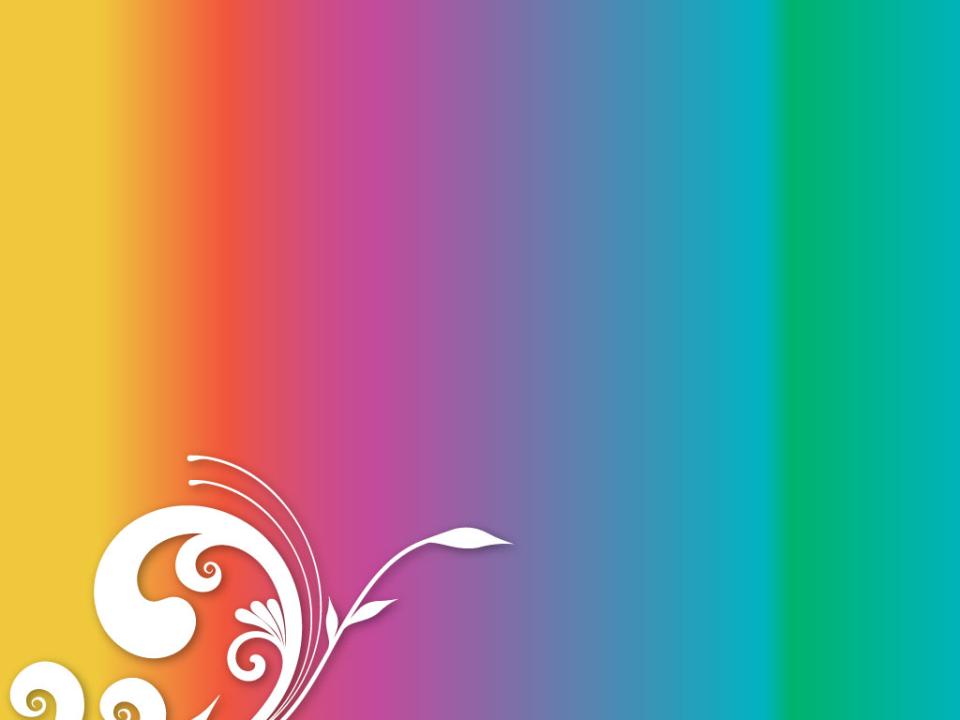 Мы – помощники воспитателей
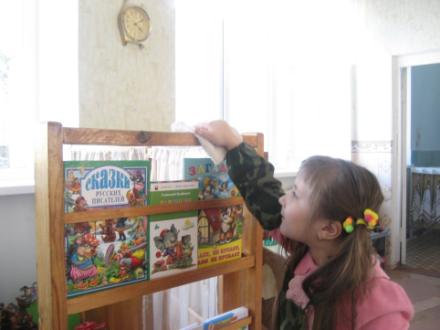 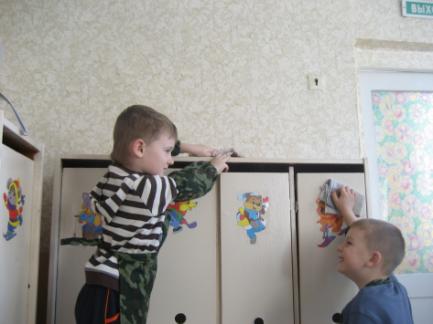 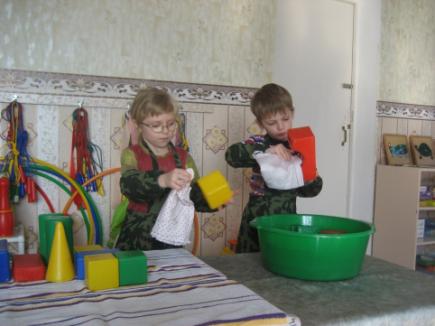 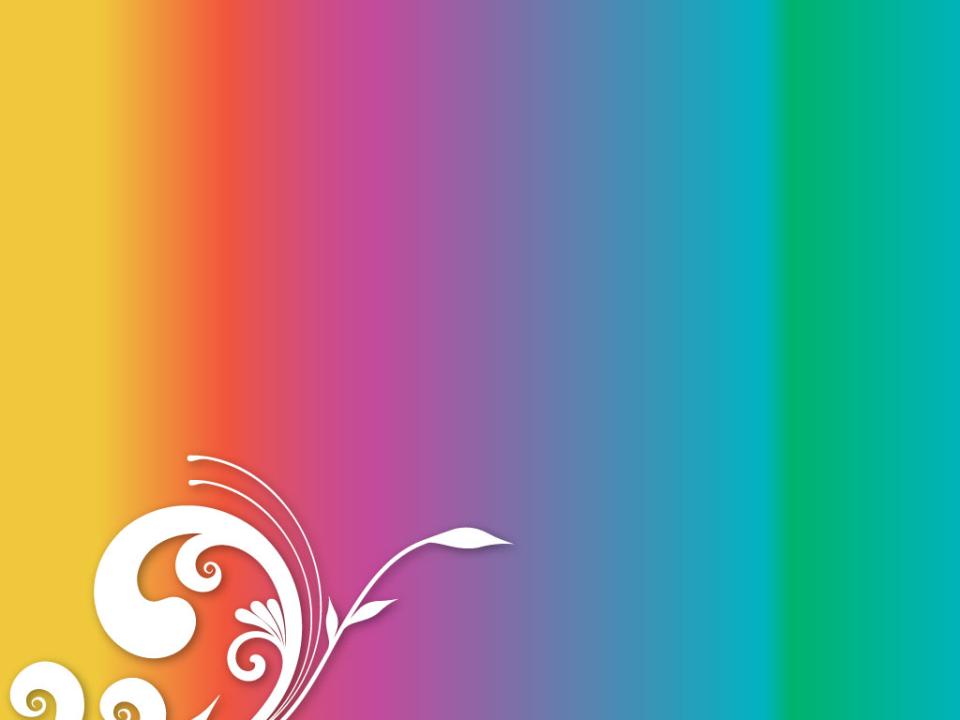 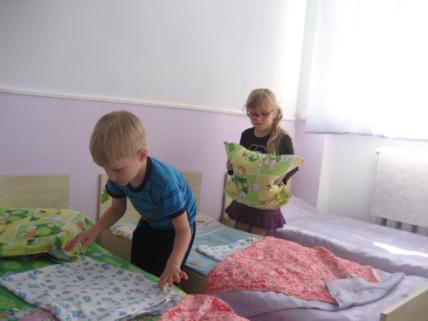 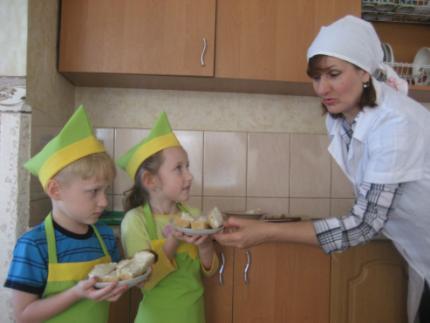 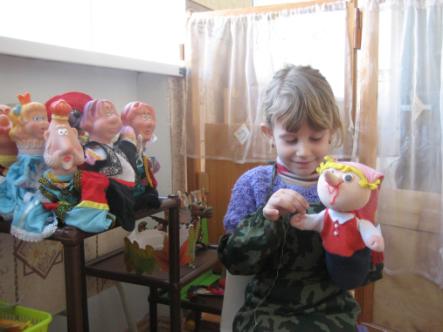 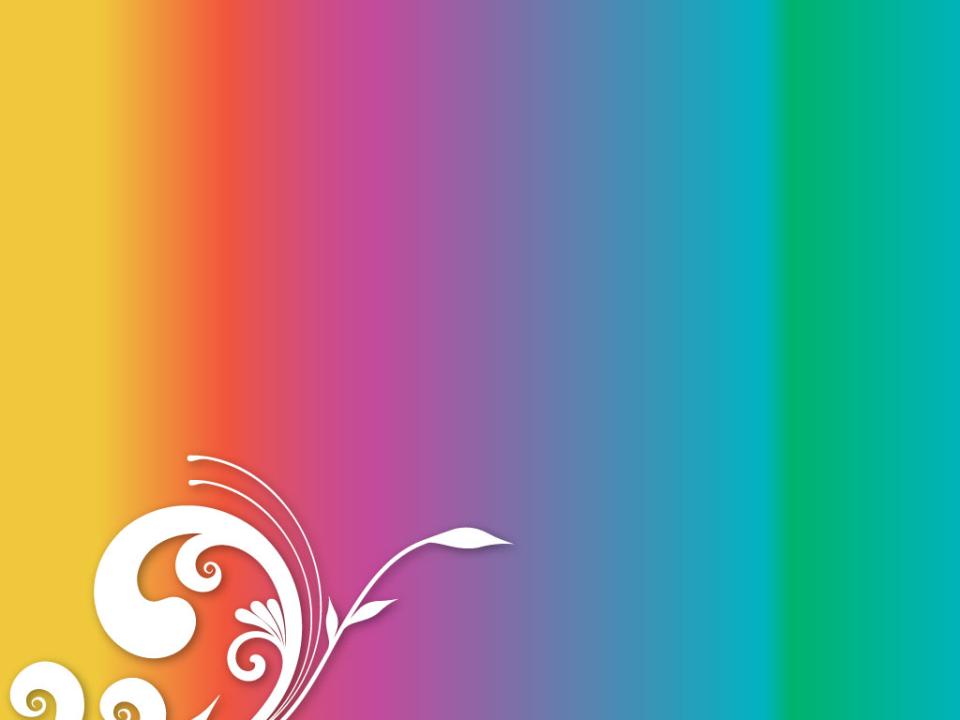 Мы даже помогаем малышам собираться на прогулку
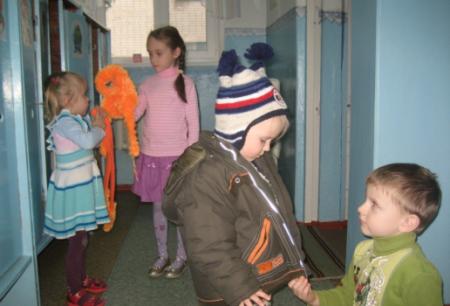 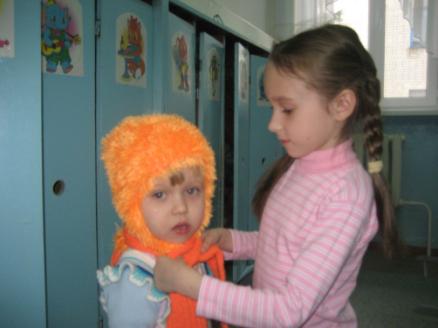 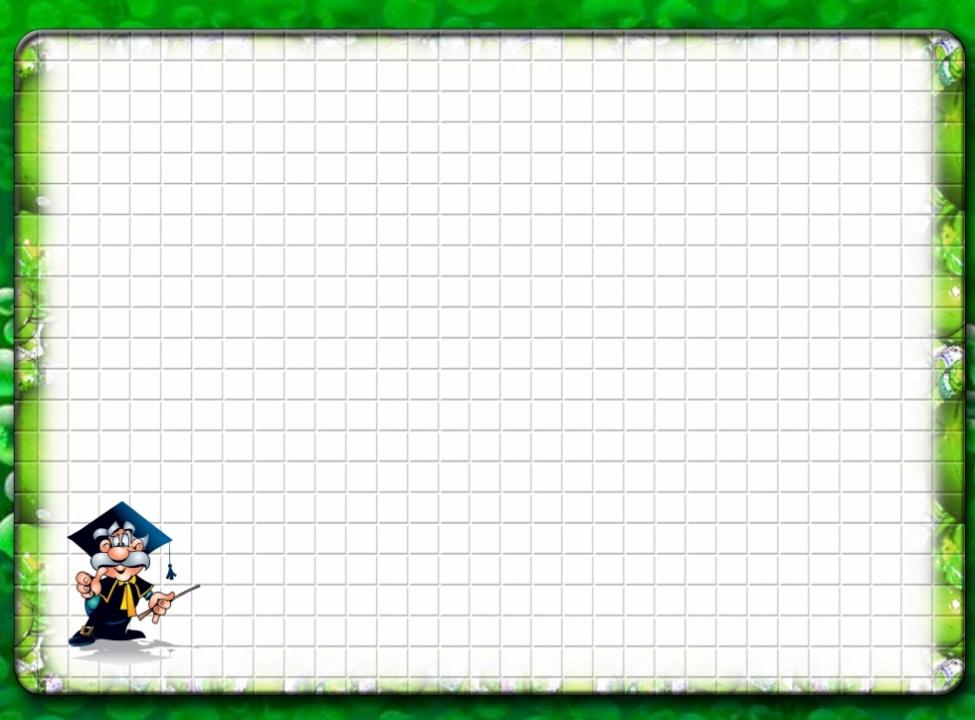 Мы изучили геометрические фигуры                             и цифры
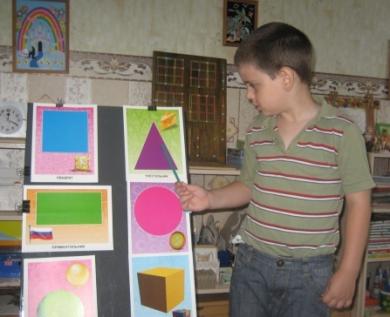 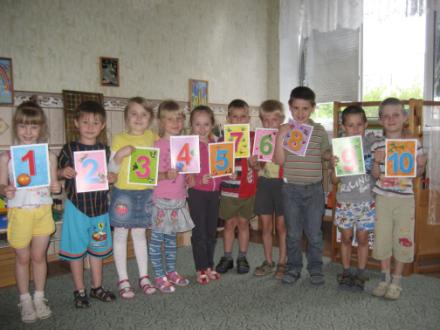 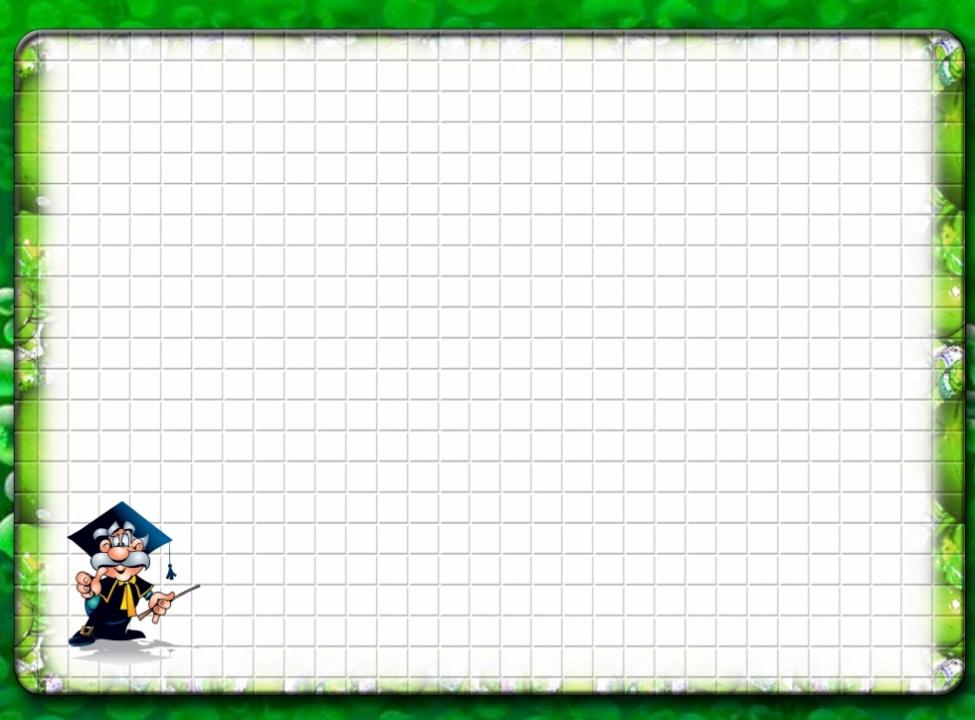 Мы уже решаем задачи
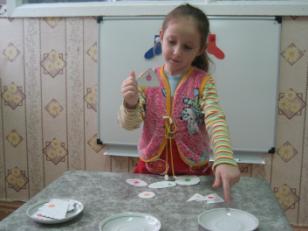 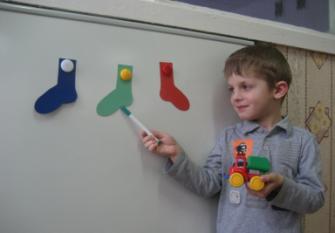 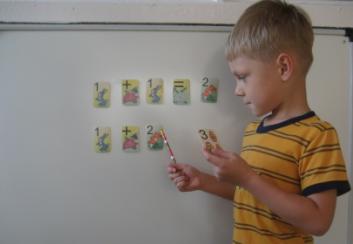 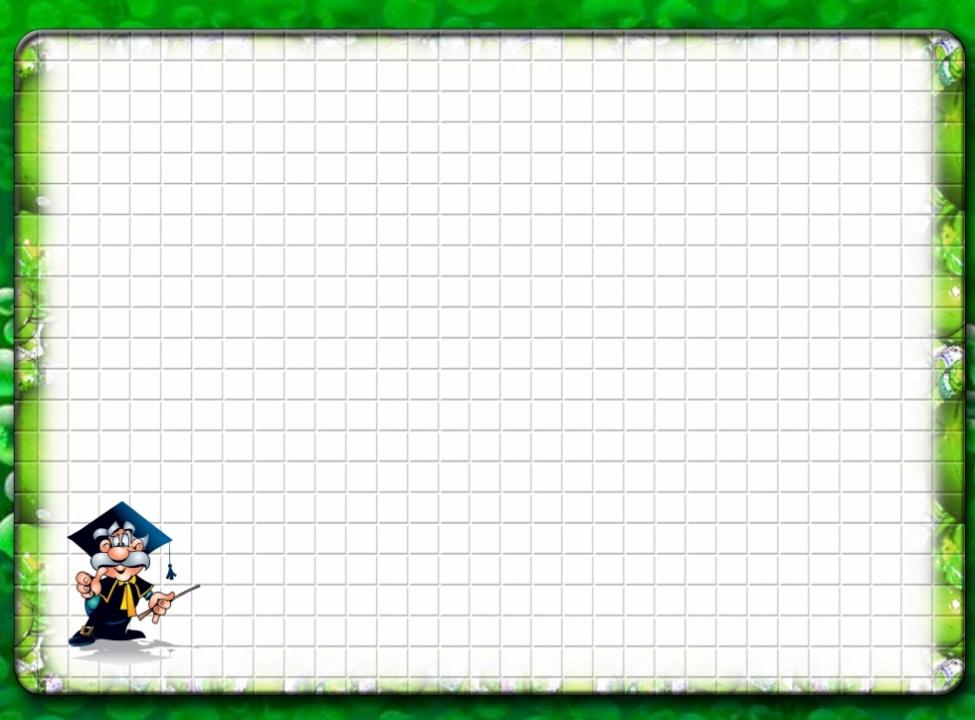 Мы изучили времена года и дни недели
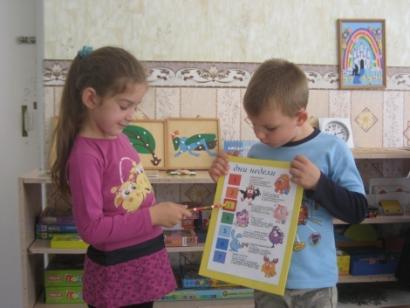 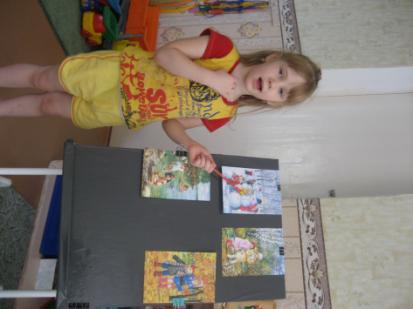 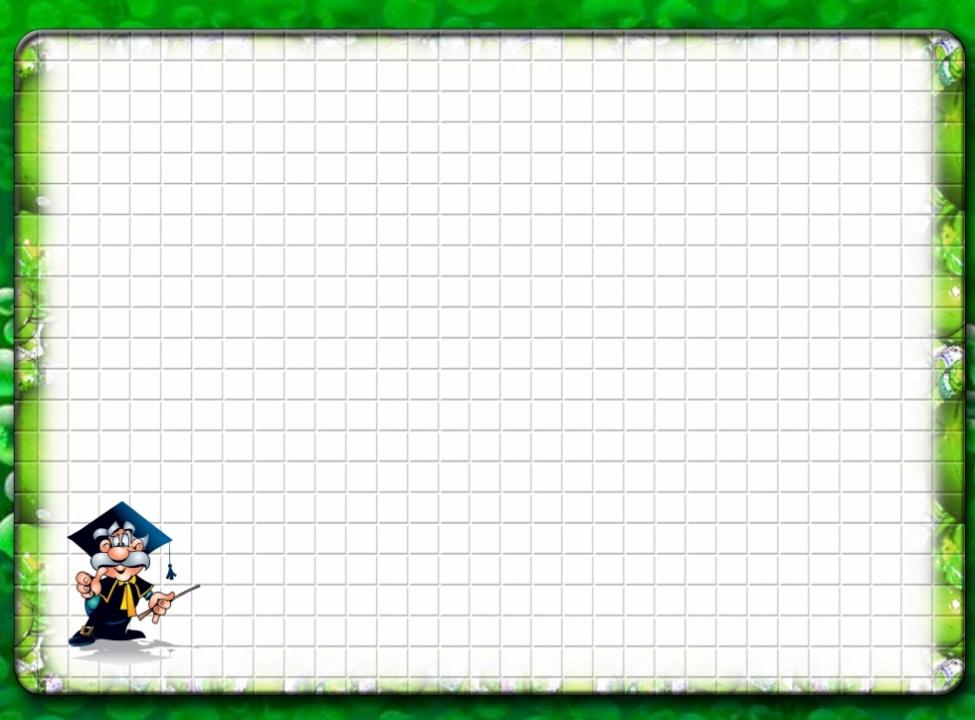 Мы любим эксперименты и опыты
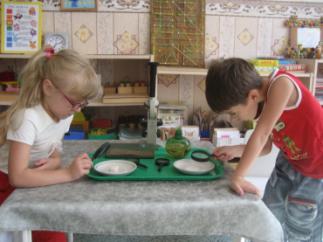 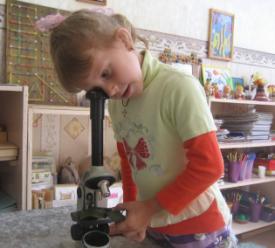 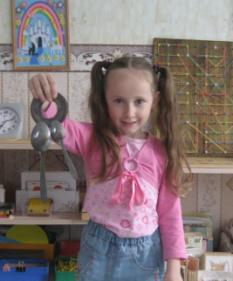 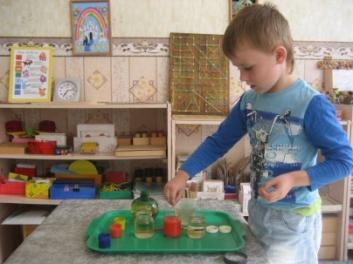 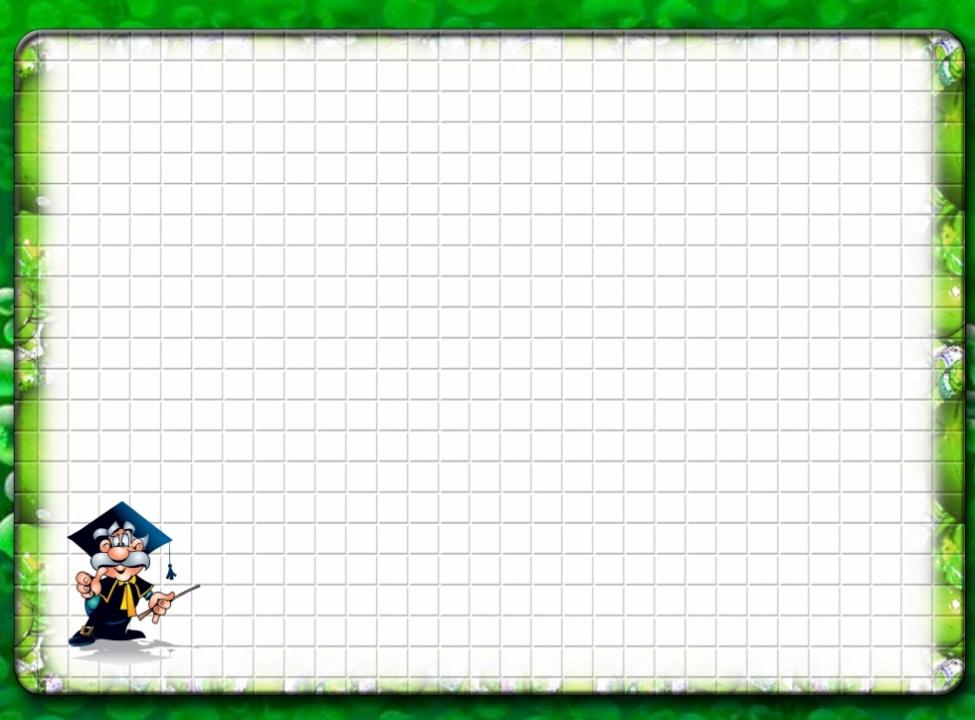 Мы много читаем, поэтому ходим в библиотеку
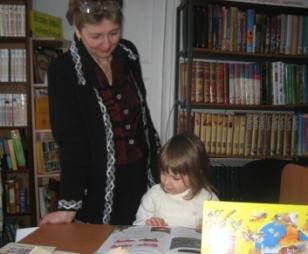 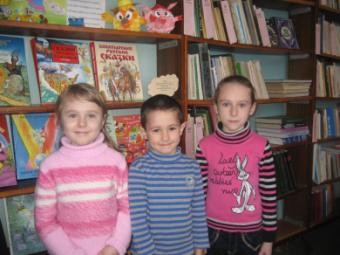 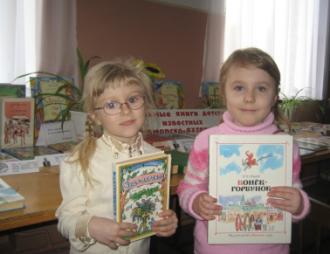 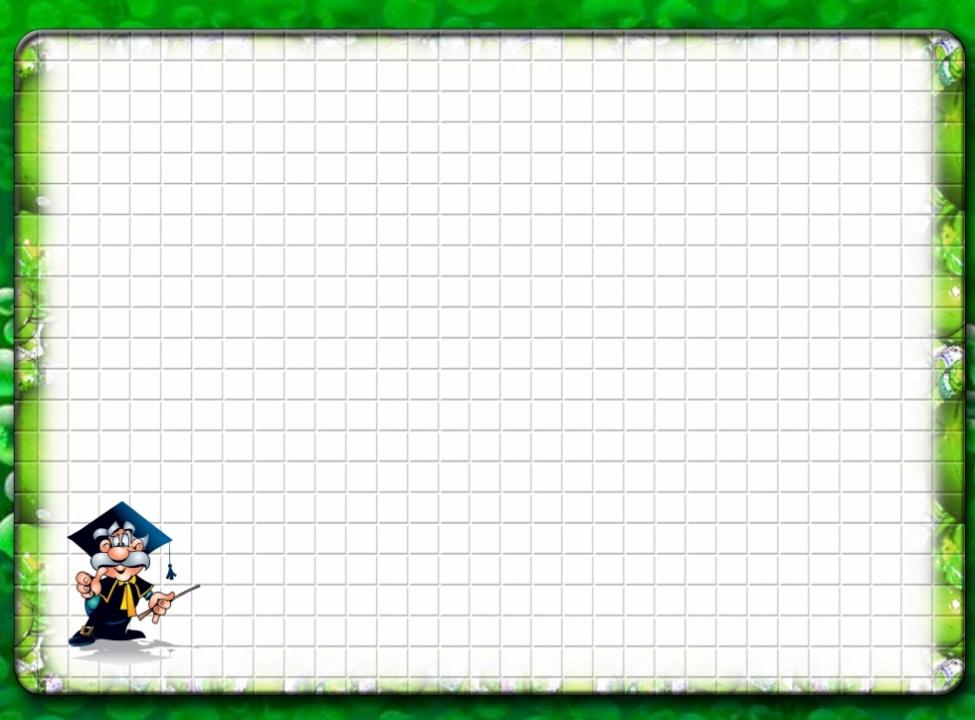 Мы можем рассказать все о правилах дорожного движения
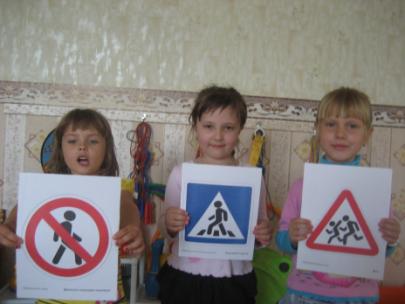 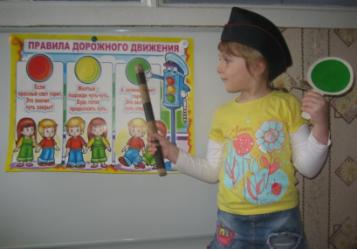 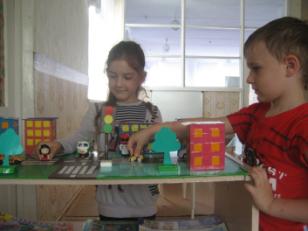 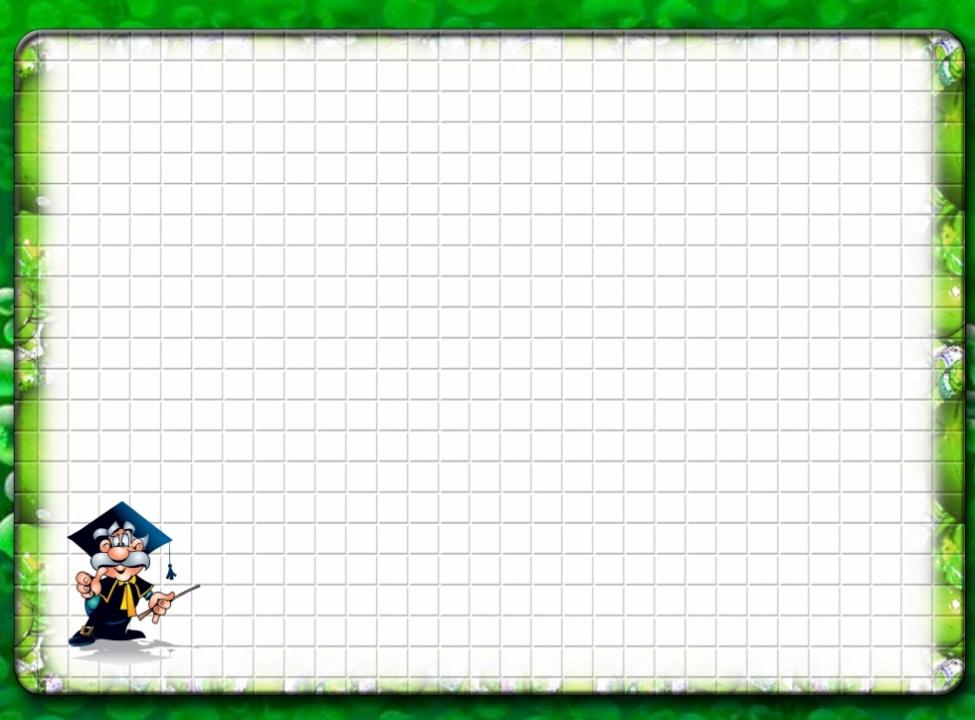 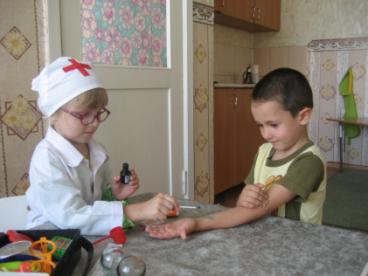 Можем оказать первую медицинскую помощь
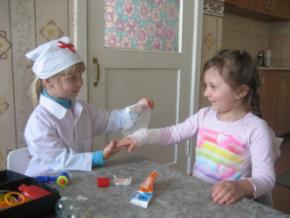 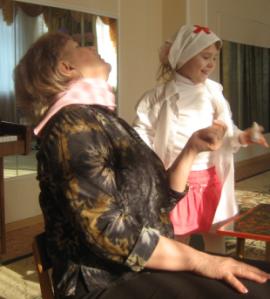 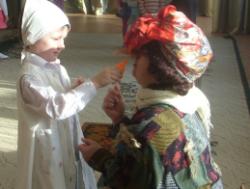 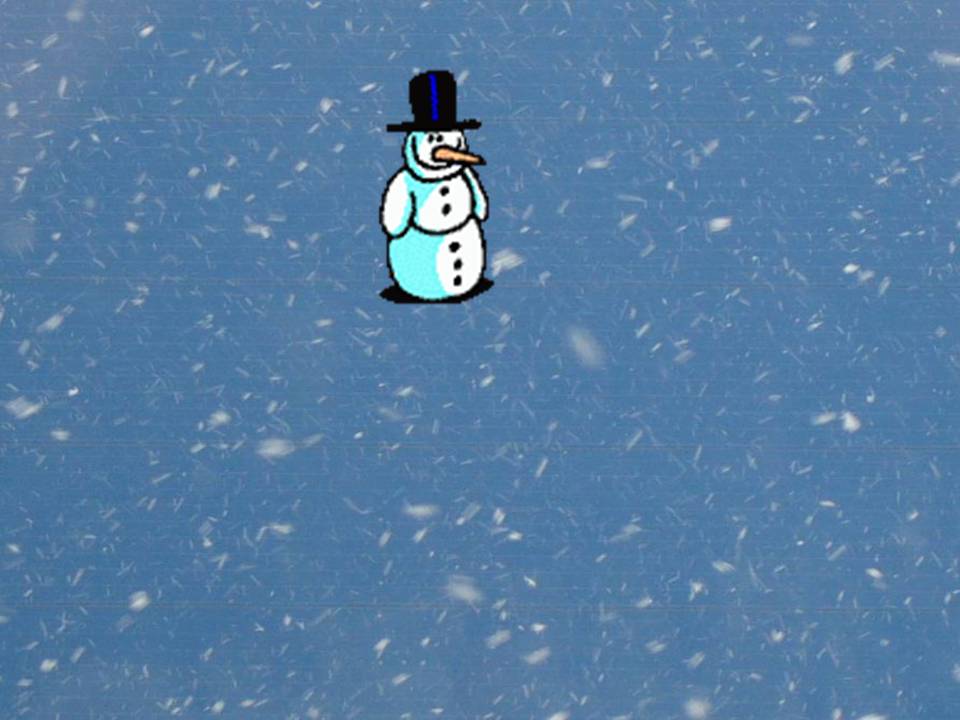 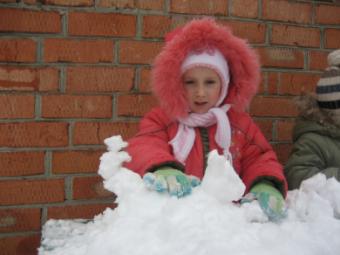 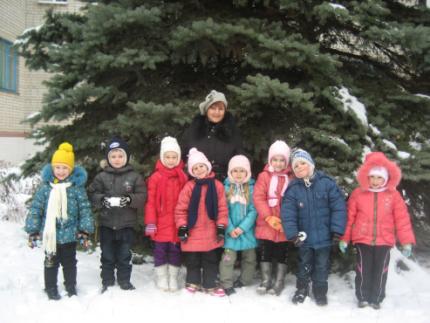 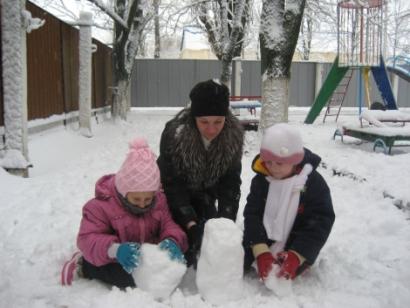 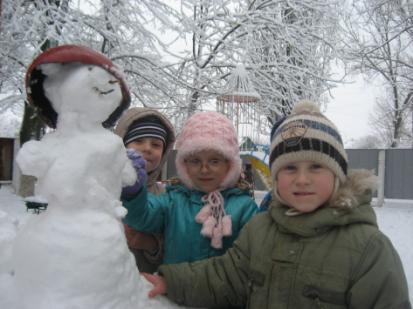 Зимние забавы
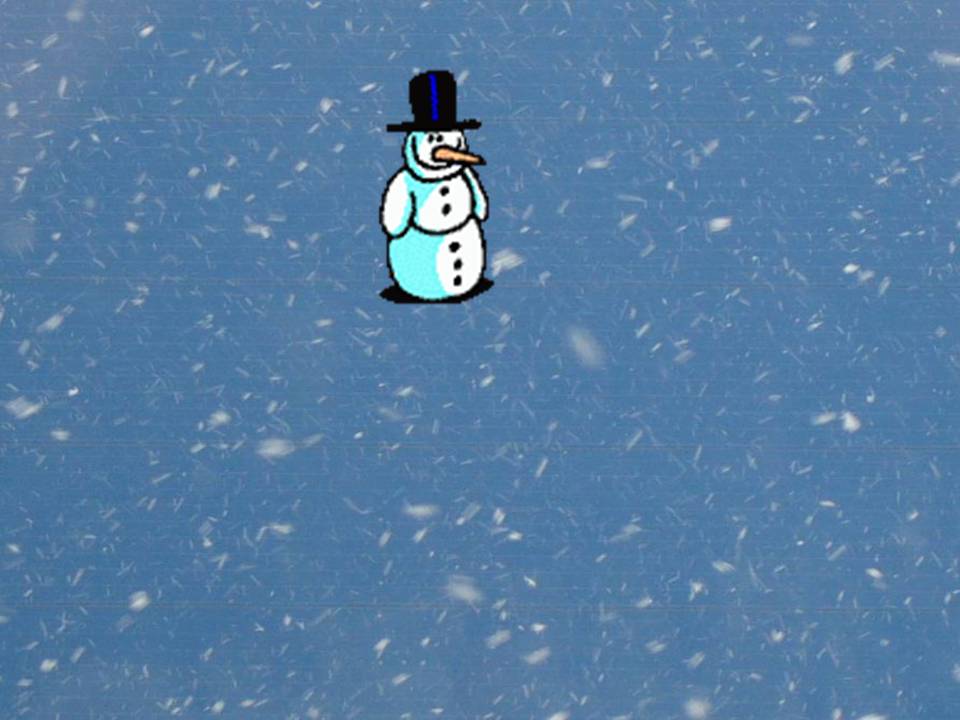 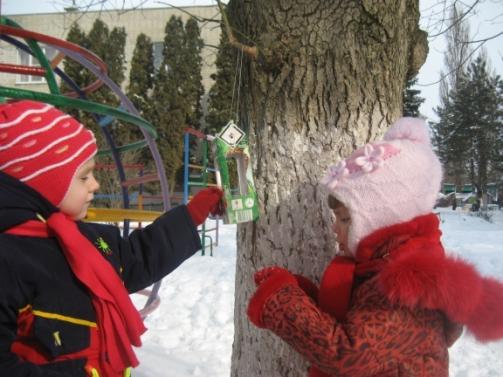 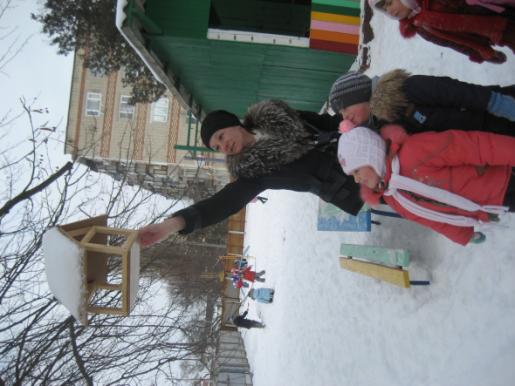 Мы не забываем о зимующих птицах
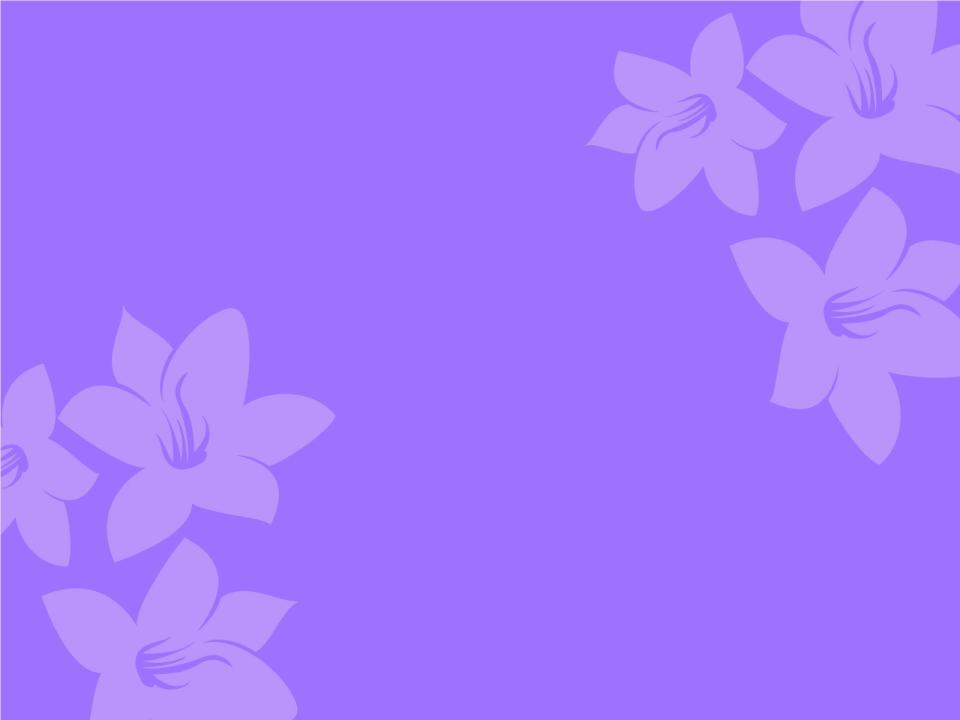 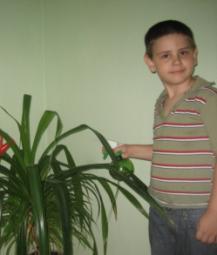 Ухаживаем за растениями
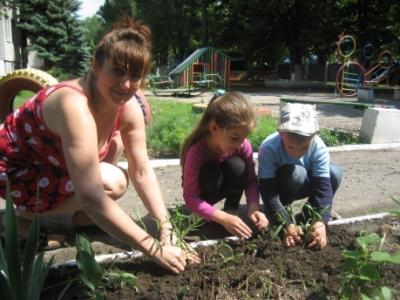 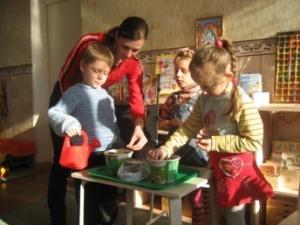 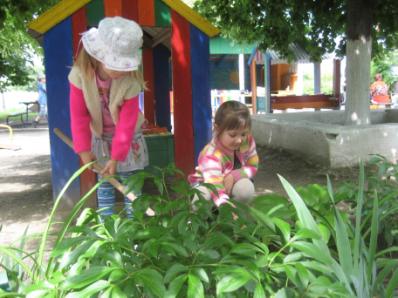 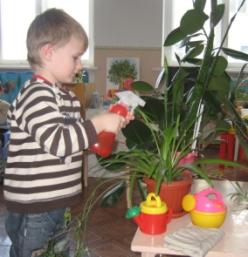 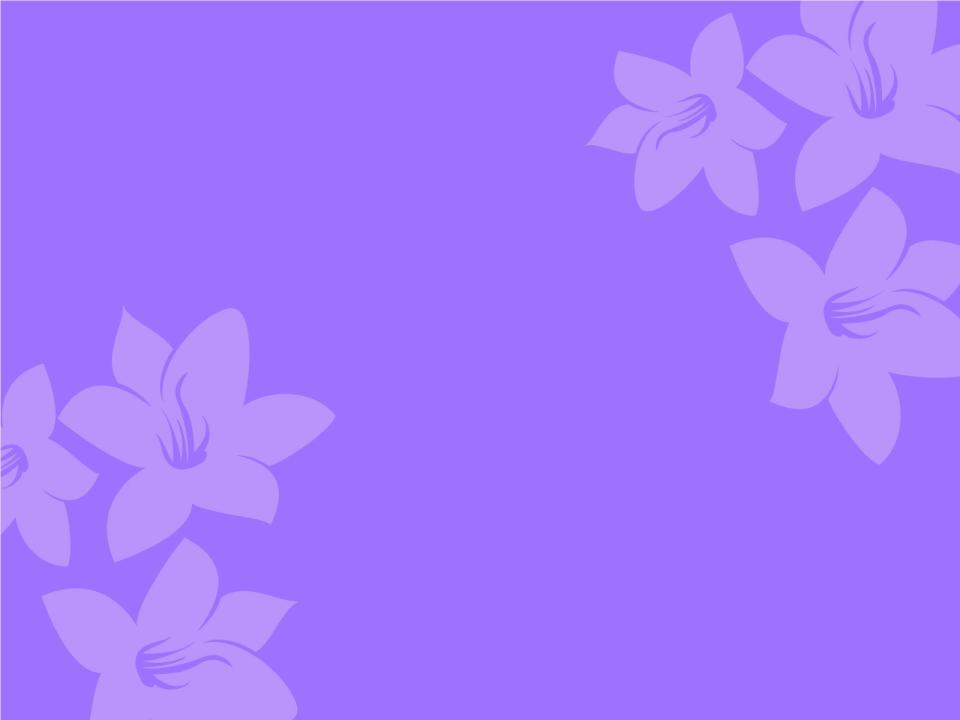 В этом году мы сделали очень много добрых дел
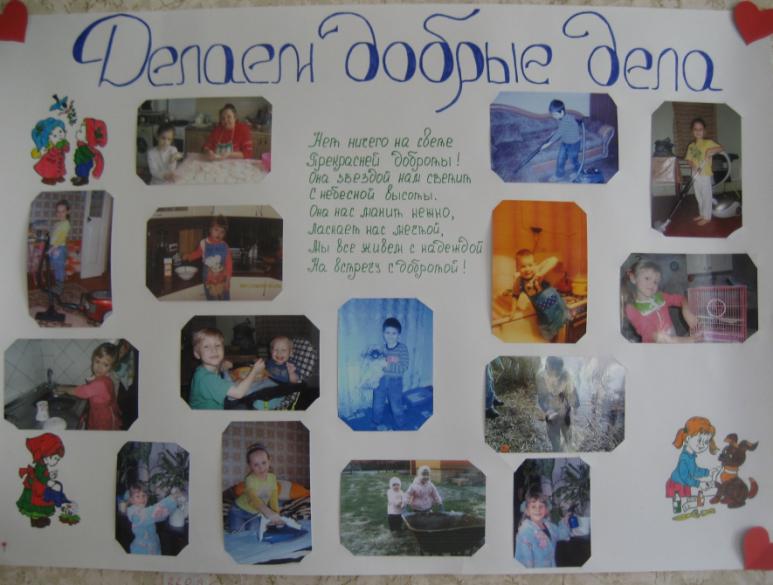 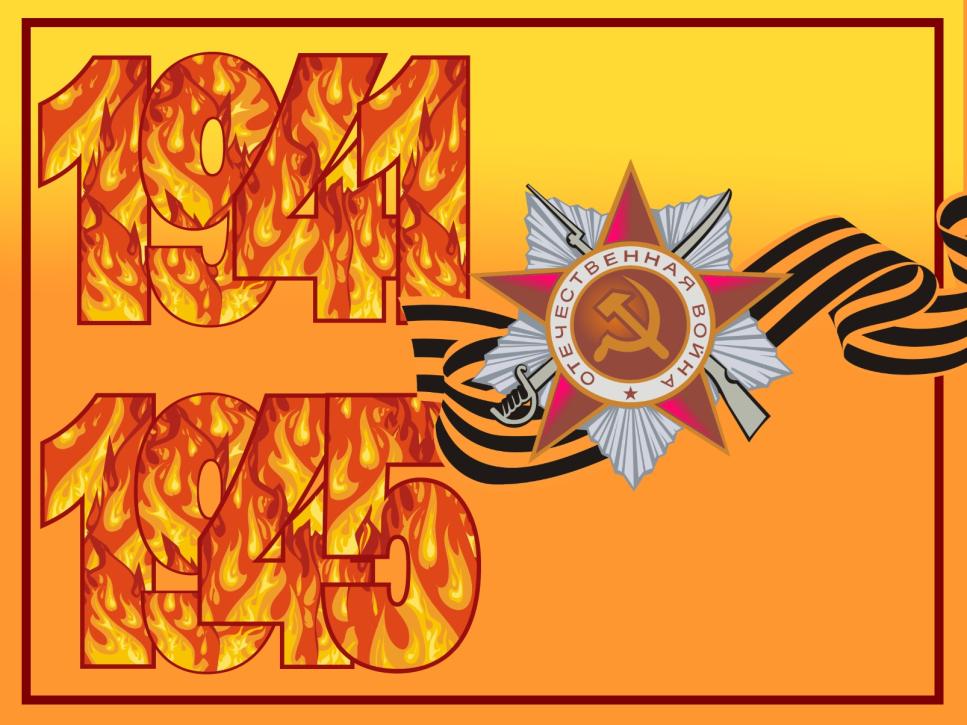 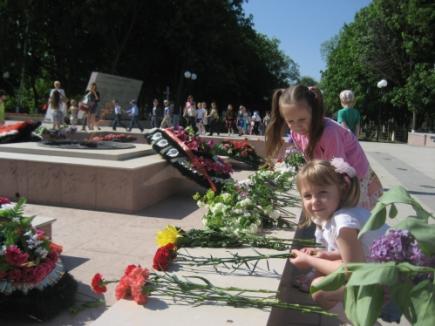 Мы чтим память погибших воинов
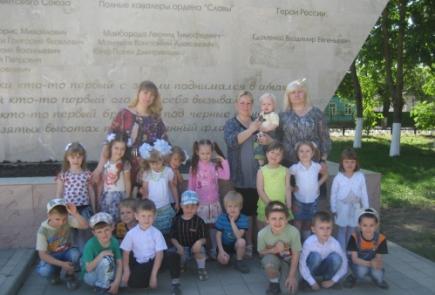 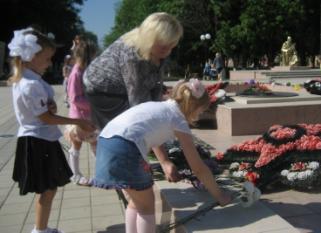 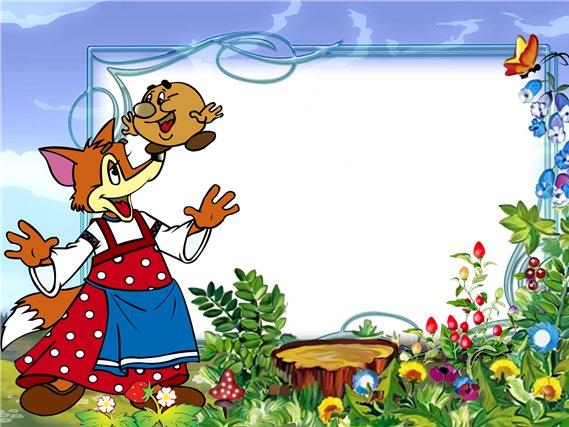 Наши артисты
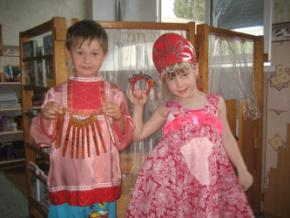 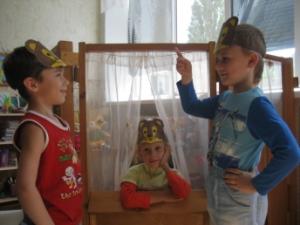 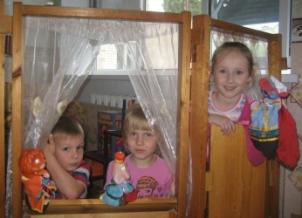 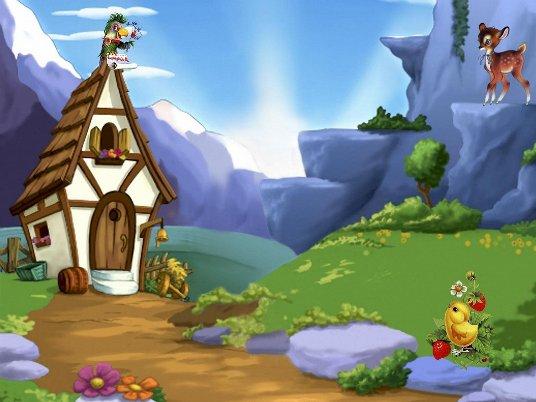 Наши художники
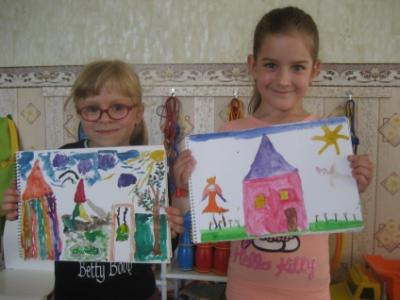 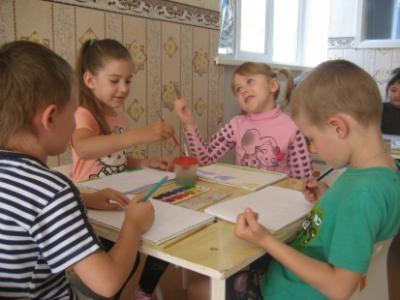 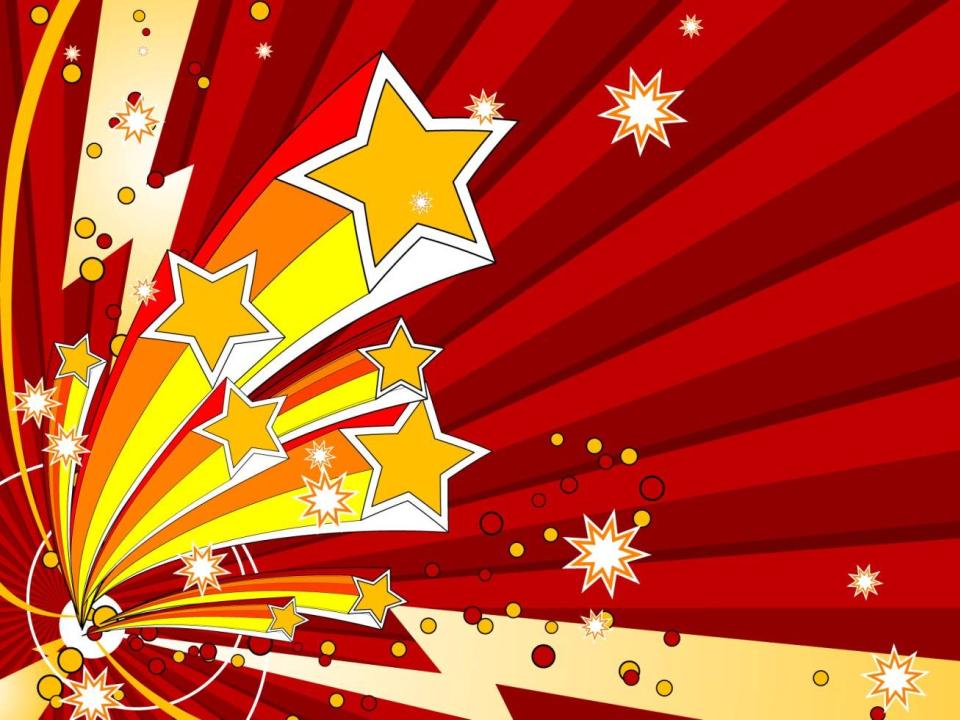 Будущие защитники
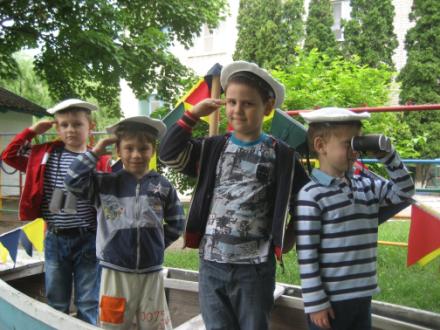 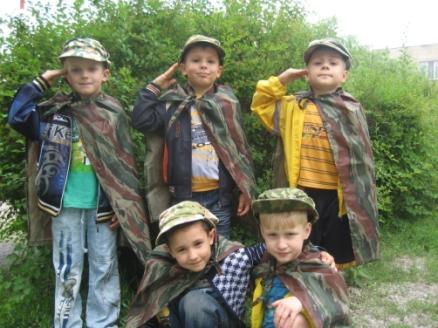 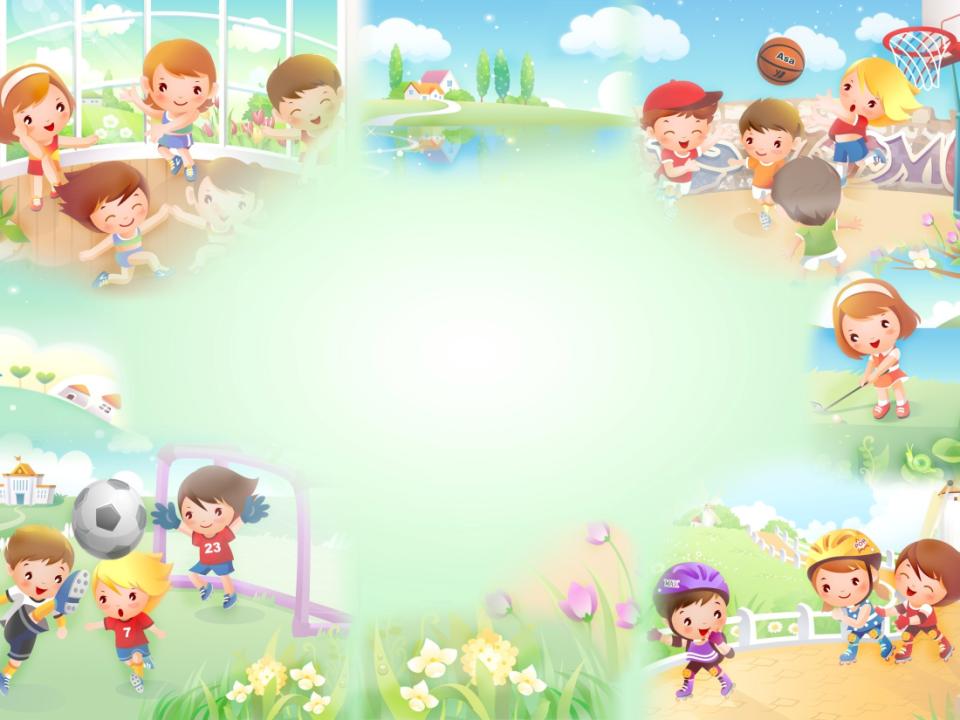 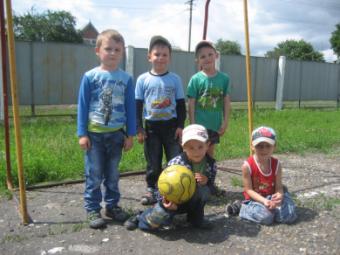 Будущие                    чемпионы
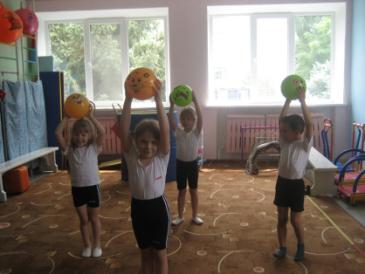 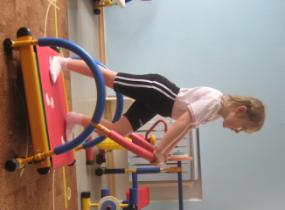 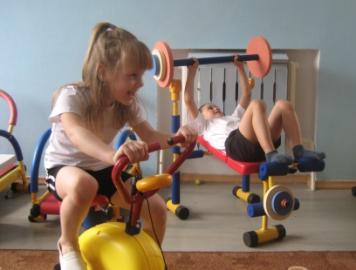 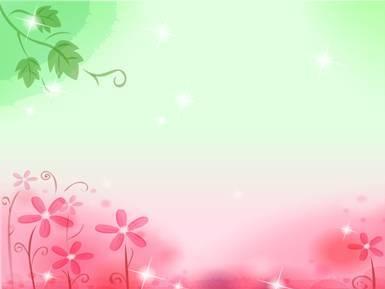 Мы очень любим детский сад!
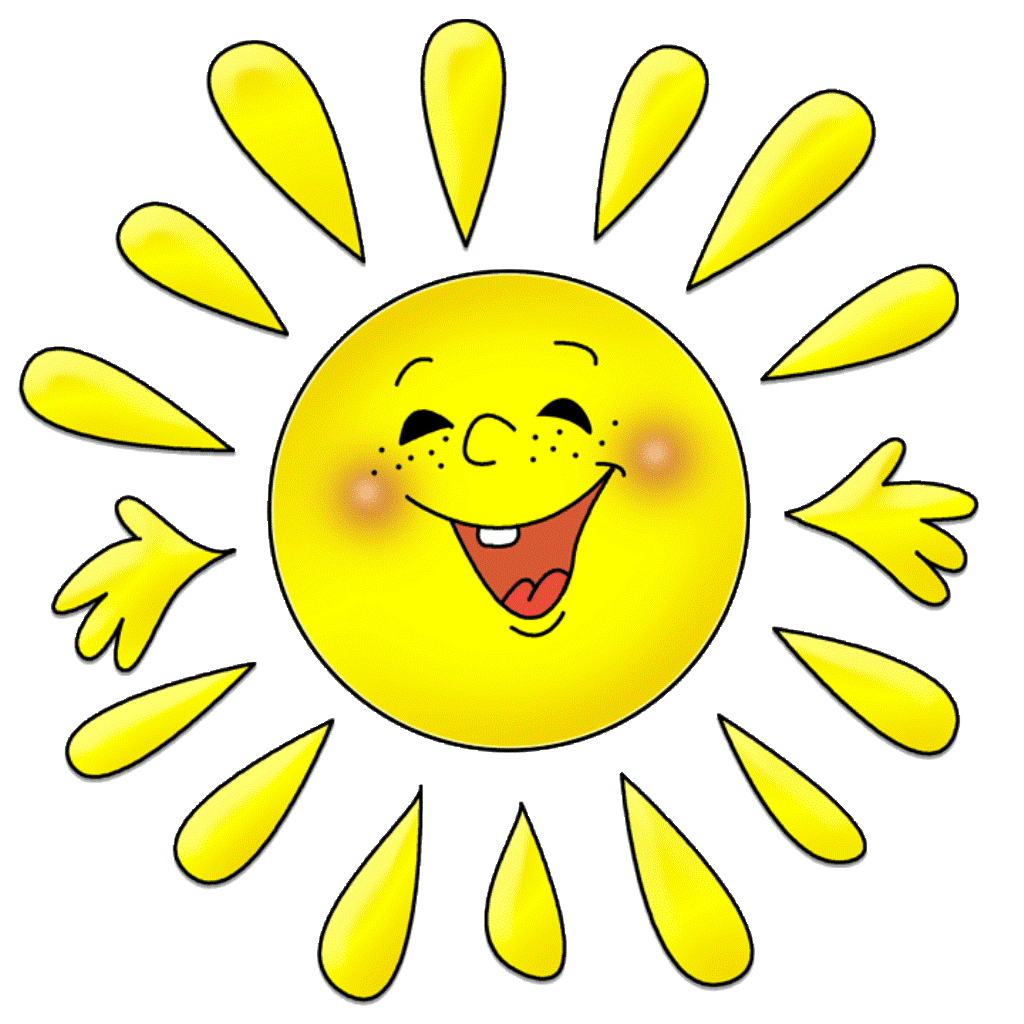 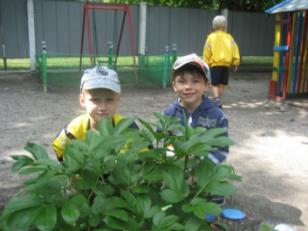 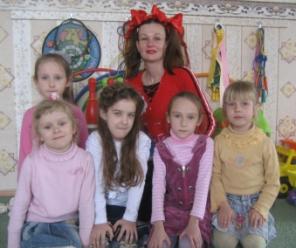 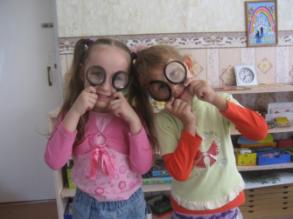 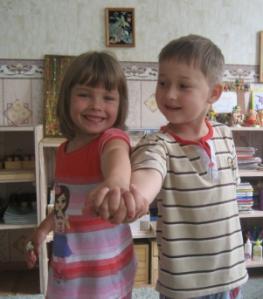 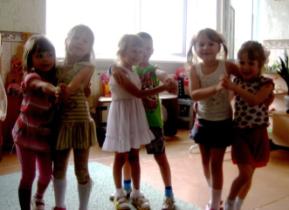 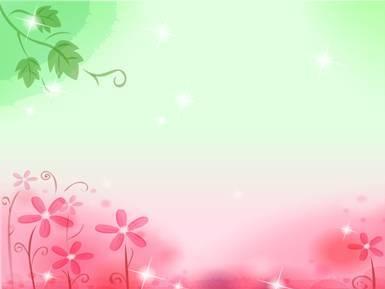 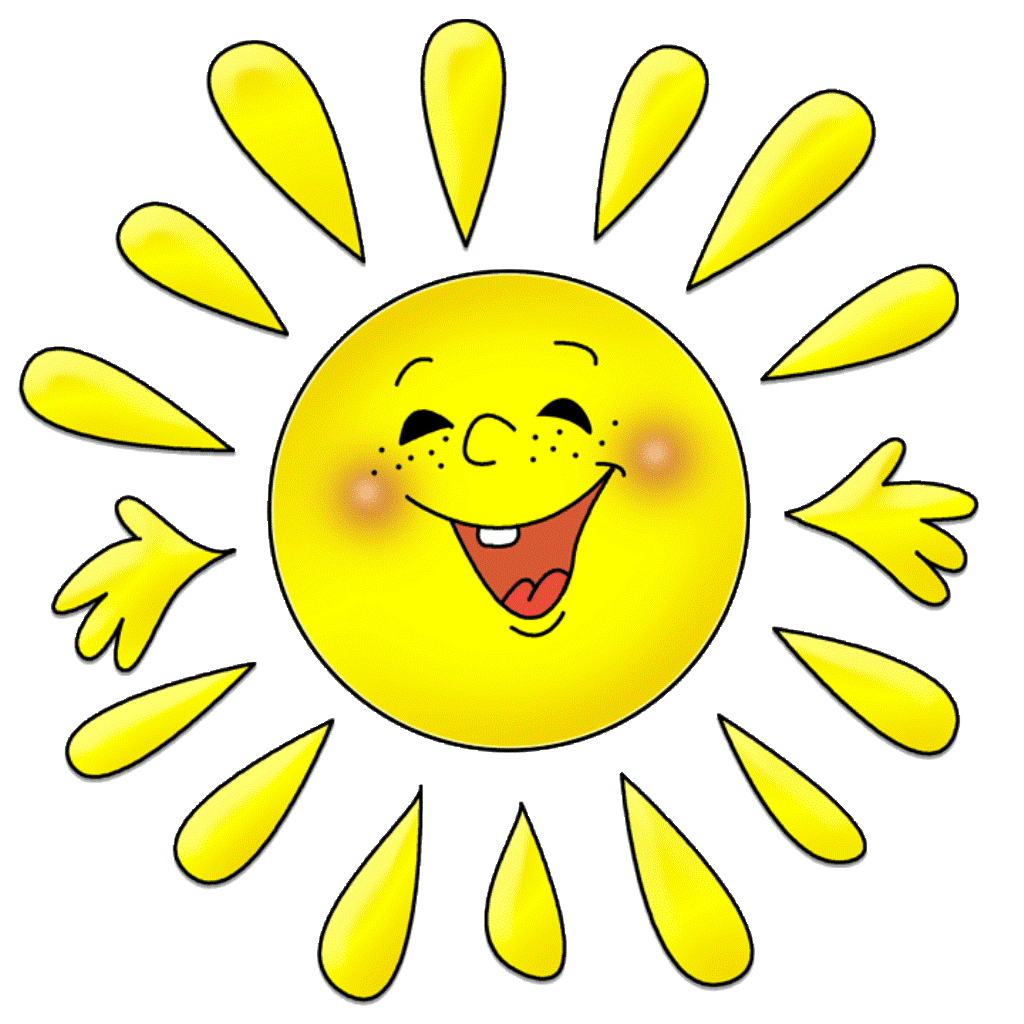 Спасибо за внимание!